American literature 2
Postwar American Fiction
War Novelists

Joseph Heller (1923–1999) Catch 22, 
Norman Mailer (1923) The Naked and the Dead, 
Herman Wouk (1915), The Winds of War 
Irwin Shaw (1913–1984) Young Lions
Leon Uris (1924–2003) Mila 15
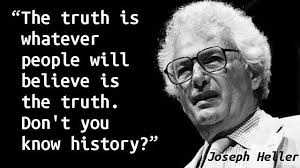 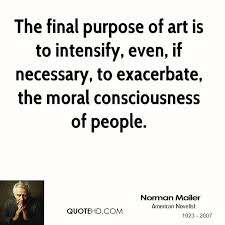 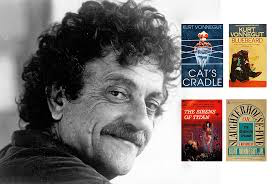 Kurt Vonnegut

Slaughterhouse-Five

The Sires of Titan

Cat’s Cradle
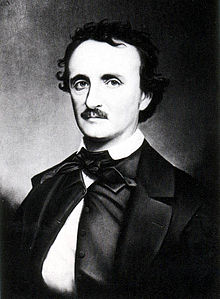 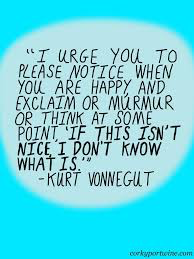 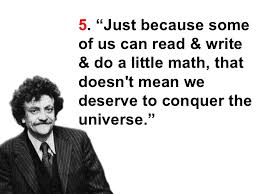 E. L. Doctorow

Historical fiction: re-creates the history of the land and the various races

Works: Welcome to Bad Times, The Book of Daniel, Ragtime
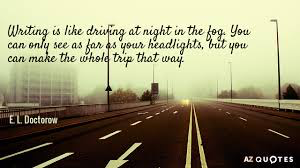 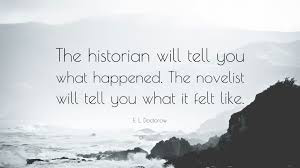 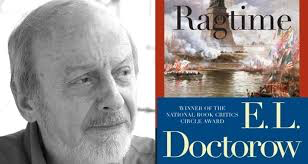 John Cheever

Suburban fiction








Vladimir Nabokov 

Works: Lolita
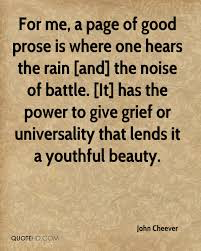 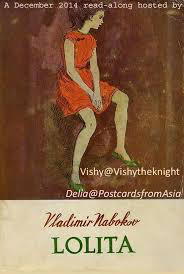 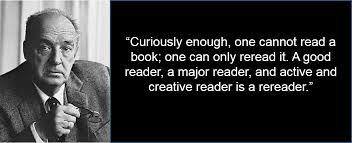 J(erome) D(avid) Salinger 

Works: Franny and Zooey (1961), 
Raise High The Roof Beam, Carpenters (1963)
The Catcher In The Rye (1951)
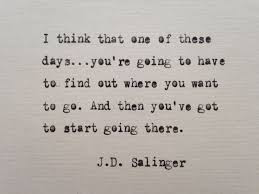 Truman Capote

Works: Breakfast At Tiffany’s (1958)
          In Cold Blood (1966)
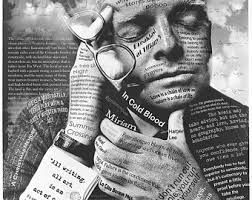 Flannery O'Connor

Usage of irony, Roman Catholic influence, portrayal of postwar South

Works: Wise Blood, Good Man is Hard to Find, 
Everything that Rises Must Converge


Eudora Welty

Modernist techniques, influenced by old Greek mythology

Works: The Ponder Heart, Losing Battles, The Optimist’s 
Daughter
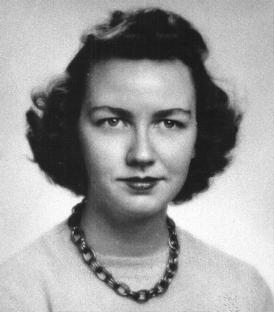 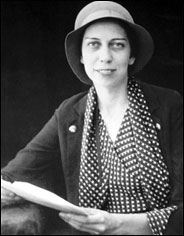 Western:

Cormac McCarthy

Southern Gothic, western, post-apocalyptic  writing

Works: The Road, The Border trilogy: All the Pretty 
Horses, The Crossing, The Cities of the Plain; 
No Country for Old Men


African American Southern writer

Ernest Gaines

Regionalism, influenced by Faulkner

Works: Gathering of Old Men, Autobiography 
of Jane Pitmann, Lesson Before Dying
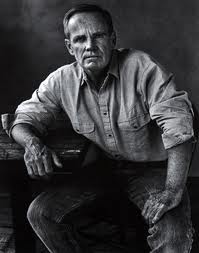 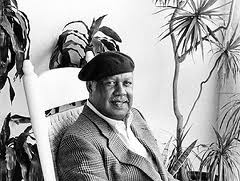 Saul Bellow 

Translated the most famous short story by I. B. Singer „Gimpel the Fool“
famous for his impersonal, intellectual style of his writing
influenced by Gustave Flaubert

Works: The Dangling Man, Dean’s December, Herzog, Mr. Sammler’s Planet 

Bernard Malamud

Jewish-American identity, Jewish heritage, immigration and its effects
Magic realism

Works: The Assistant, The Natural , A New Life , The Fixer, The Tenants 

Philip Roth

Postmodernist techniques
Works: Goodbye, Columbus, Patrimony, Dying Animal, Human Stain, 
Operation Shylock